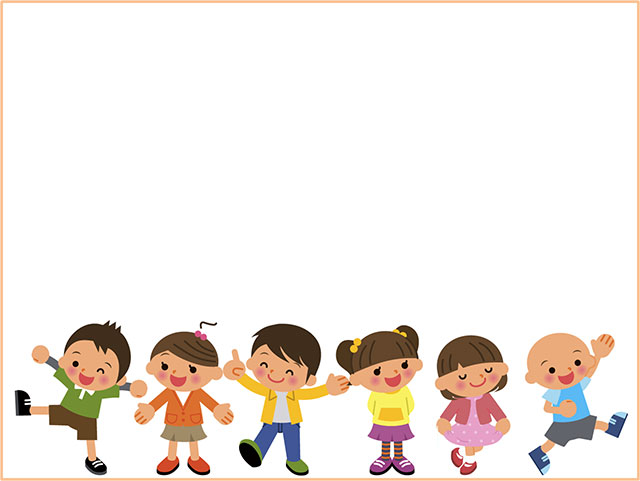 UBND QUẬN LONG BIÊN
TRƯỜNG MẦM NON HOA HƯỚNG DƯƠNG
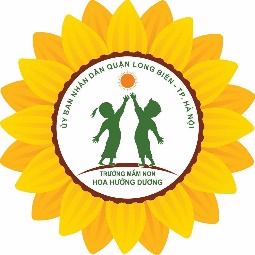 LĨNH VỰC PHÁT TRIỂN NGÔN NGỮ
Đề tài: Thơ Bắp cải xanh
Lứa tuổi: Mẫu giáo bé (3 - 4 tuổi)
Giáo viên: Nguyễn Thị Hương Mai
MỤC ĐÍCH – YÊU CẦU
Kiến thức:
Trẻ biết tên bài thơ: “ Bắp cải xanh”. 
Trẻ hiểu nội dung bài thơ: Cây bắp cải có màu xanh.
2. Kỹ năng:
Trẻ có kỹ năng trả lời câu hỏi to, rõ rang, mạch lạc.
Phát triển ghi nhớ có chủ định.
Rèn khả năng tư duy, trí nhớ, sự chú ý.
Rèn kỹ năng đọc thơ diễn cảm cho trẻ.
3. Thái độ:
Trẻ thích ăn các loại rau để cho cơ thể khỏe mạnh. 
Biết yêu quý các cô bác nông dân trồng ra các loại rau.
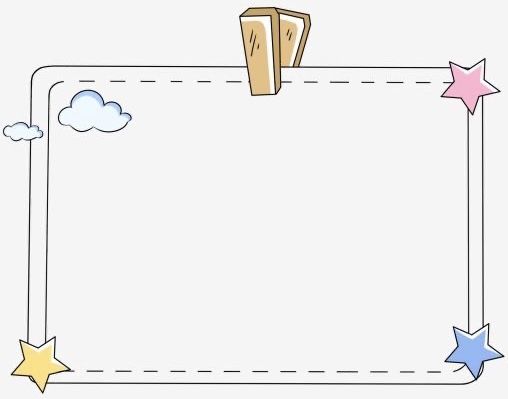 Chuẩn bị
Đồ dùng của cô:
Powerpoint hình ảnh bài thơ “Bắp cải xanh”
Đài 
Que chỉ
Đĩa nhạc
Nhạc bài hát “Bắp cải xanh”
Đồ dùng của trẻ:
Ghế ngồi cho trẻ
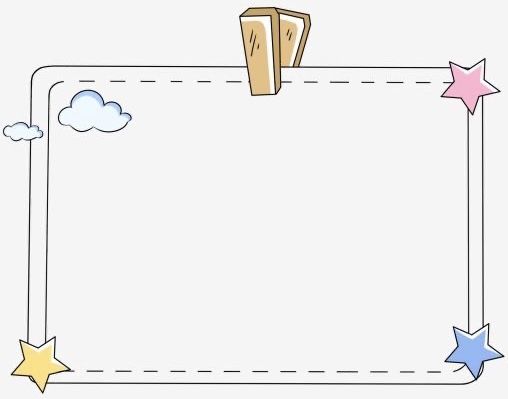 Cấu trúc bài giảng
Ổn định tổ chức
Phương pháp, hình thức tổ chức
Kết thúc
Ổn định tổ chức
Cô và các con cùng hát bài hát “Bắp cải xanh” nhé!
Bài thơ: “ Bắp cải xanh”
Tác giả: Phạm Hổ
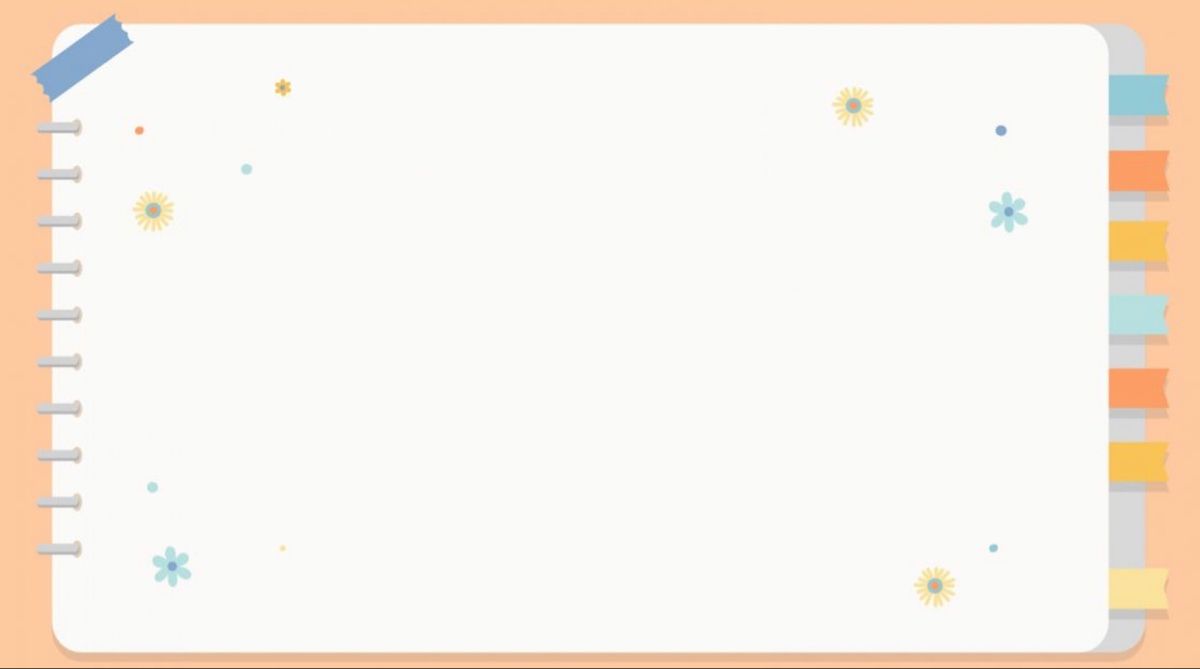 Bài thơ: “ Bắp cải xanh”
Tác giả: Phạm Hổ
Các con cùng tìm hiểu nội dung bài thơ với cô nhé.
Cô vừa đọc cho các con nghe bài thơ gì?
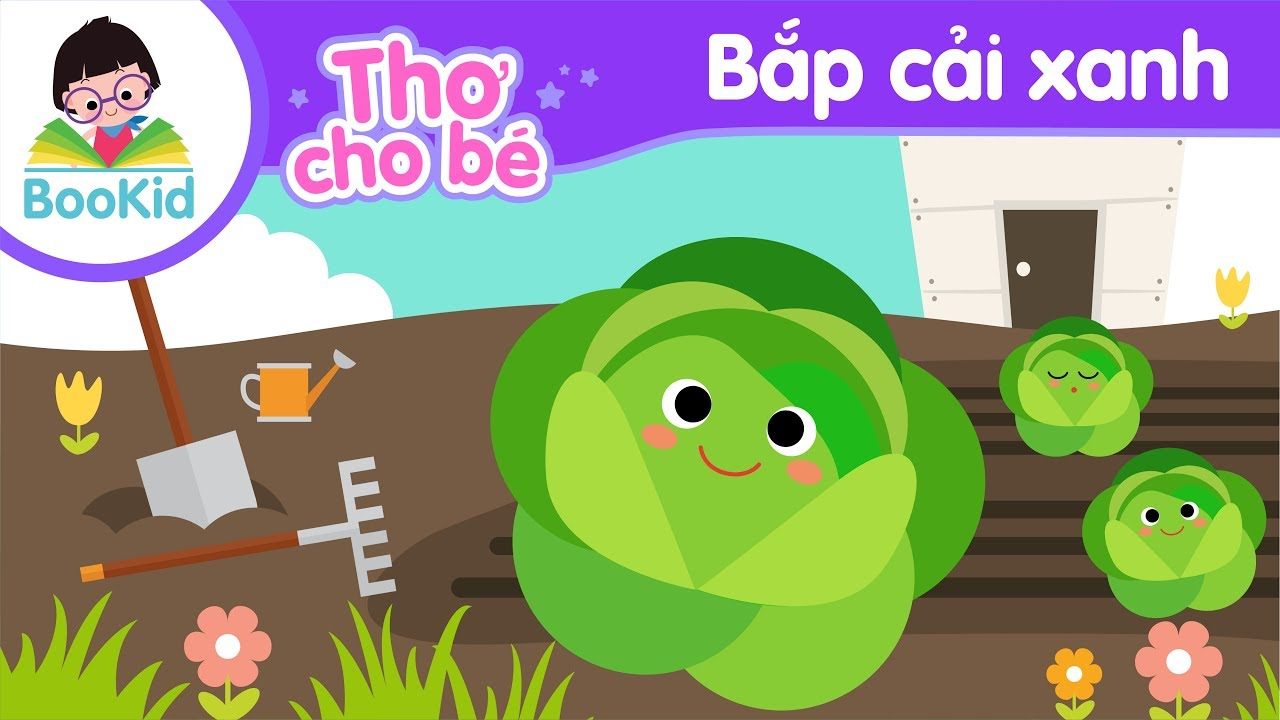 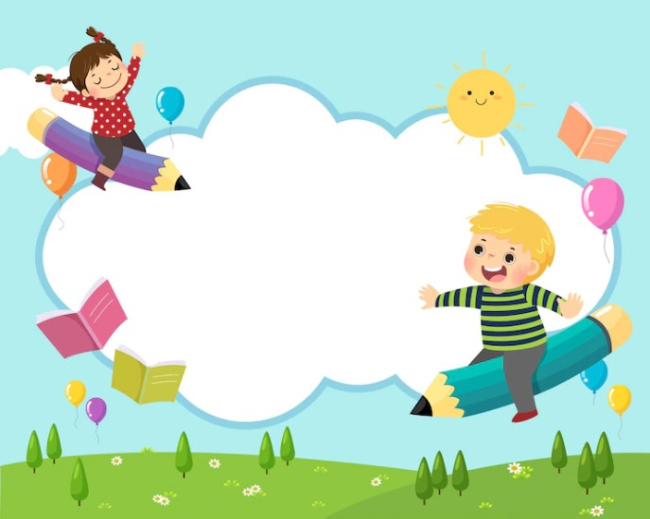 Trong bài thơ cây bắp cải có màu gì?
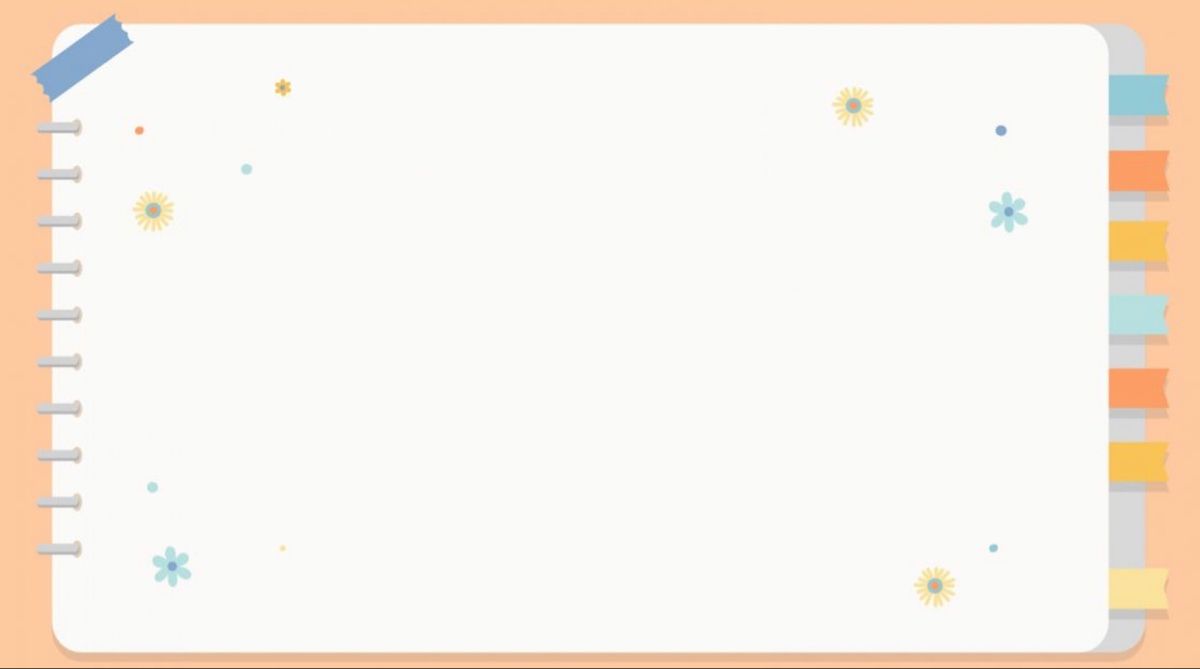 Bắp cải xanhxanh man mát
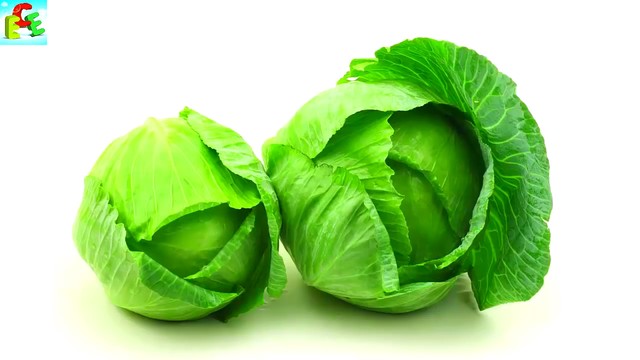 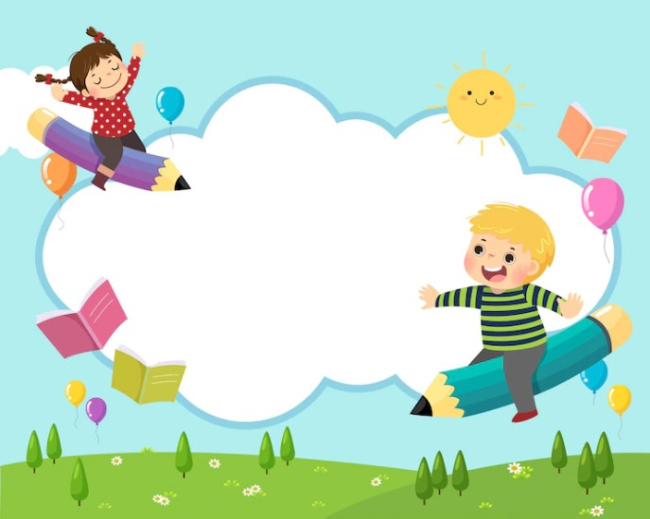 Lá của bắp cải sắp như thế nào?
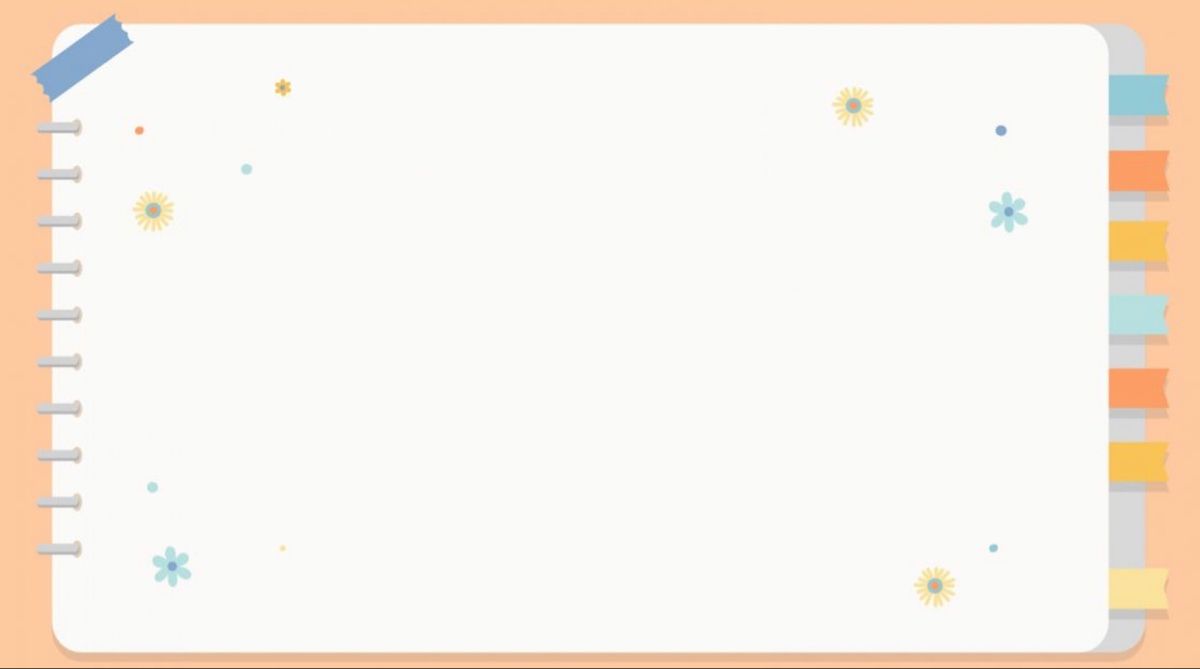 Lá cải sắp
Sắp vòng tròn
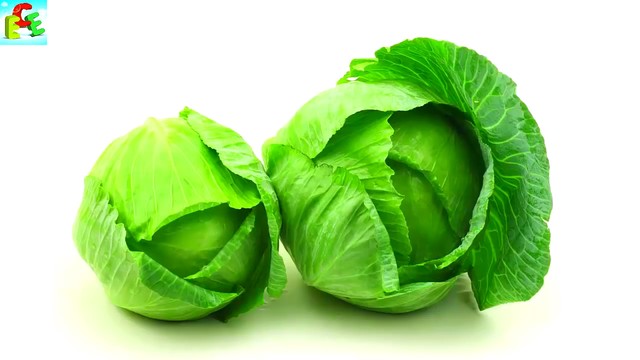 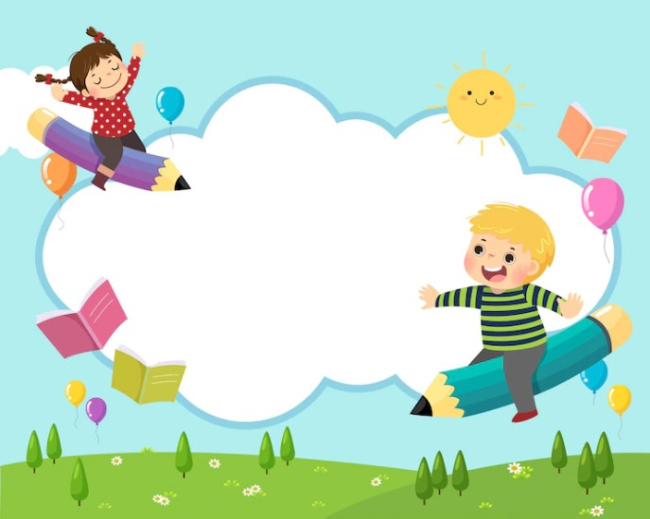 Búp cải non nằm ở đâu?
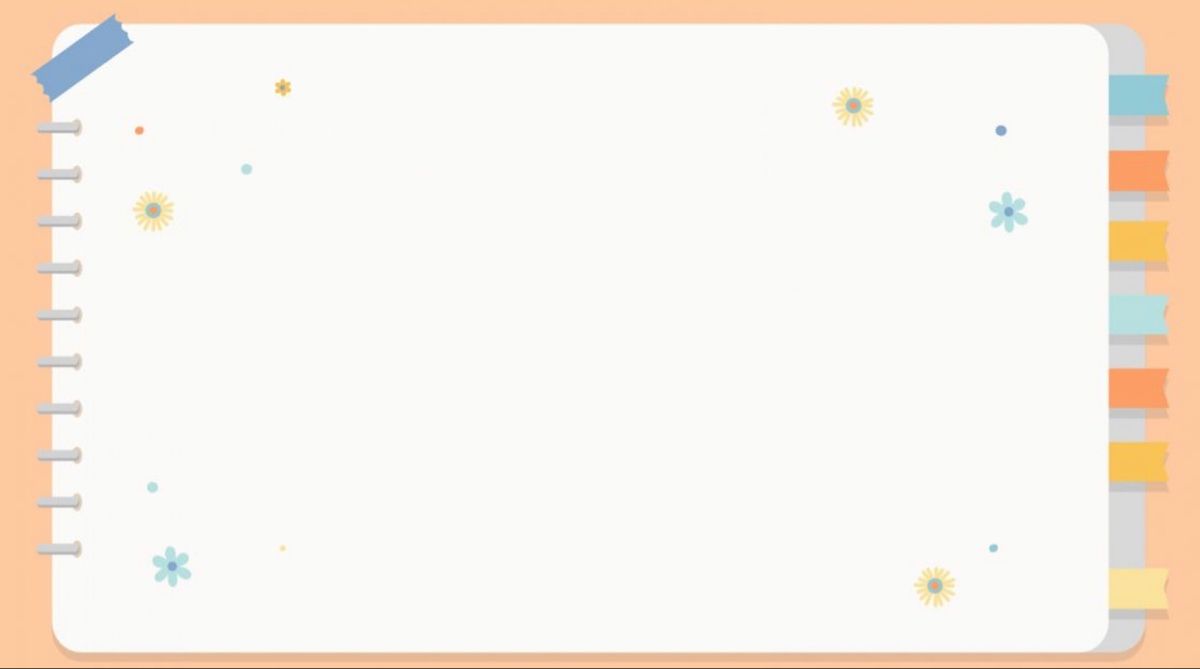 Búp cải non
Nằm ngủ giữa
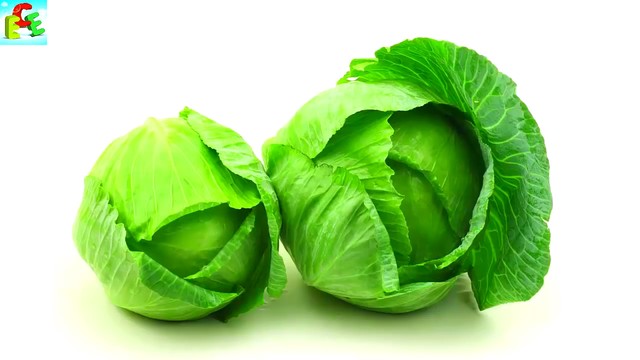 * Giáo dục: Qua bài thơ này các con phải biết ơn các bác nông dân trông ra các loại để cho chúng mình ăn đấy và chúng mình ăn thật nhiều rau cho cơ thể khỏe mạnh và chóng lớn nhé!
Các con hãy cùng cô đọc lại bài thơ 1 lần nữa nhé!
Xin chào và hẹn gặp lại!